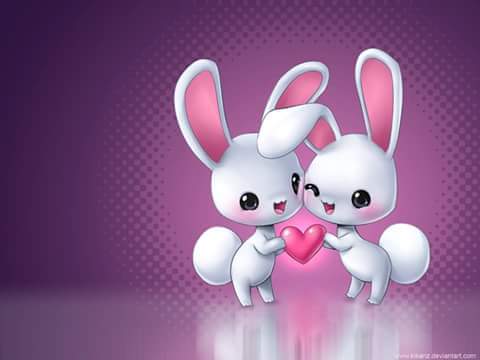 শু
ভে
চ্ছা
পরিচয়
MD HABIBUR RAHMAN
ASSISTANT TEACHER (I.C.T)
AMROBARI  ADARSHO HIGH SCHOOL
habibur1024616@gmail.com
FULBARI-DIJAJPUR
শ্রেণি - ৭ম 
বিষয় - সাধারন বিজ্ঞান 
অধ্যায় - ৯ম 
সময়ঃ 
তারিখঃ
চিত্রে কি দেখছ?
পাঠের শিরোনাম
তাপ
শিখনফল
১। তাপ কী  তা বলতে পারবে ।২। তাপের উৎসগুলো বলতে পারবে ।৩। তাপ প্রয়োগে কঠিন পদার্থ আয়তনে বাড়ে তা ব্যাখ্যা করতে পারবে ।
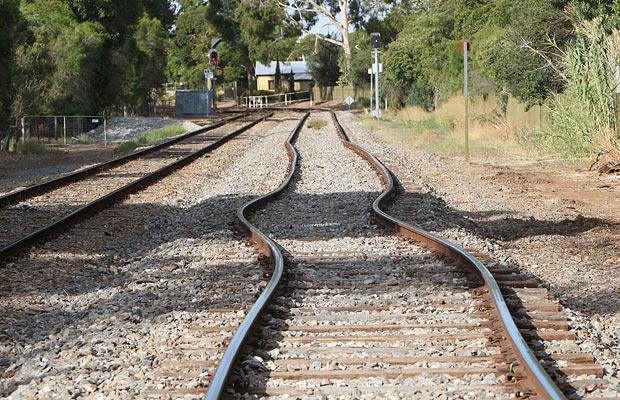 চিত্রে রেল লাইন আঁকা বাঁকা হয়ে যাওয়ার কারণ কি?
চিত্রে রেল লাইন আঁকা বাঁকা হয়ে যাওয়ার কারণ তাপ।
বরফ
বরফ
বরফ
বরফ
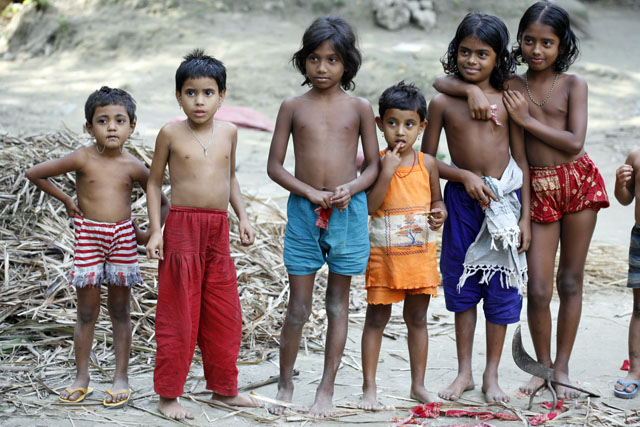 চিত্র এবং আলোচনা থেকে আমরা কি বুঝলাম?
চিত্র এবং আলোচনা থেকে আমরা বুঝলাম আর জানলাম যে তাপ এক প্রকার শক্তি যার কারণে ঠাণ্ডা বা ----। ইন্দ্রিয়ের মাধ্যমে তাপ কে কেবল ত্বক দ্বারা অনুভব করা যায়।
তাপের প্রধান উৎস
আরও কিছু তাপের উৎস
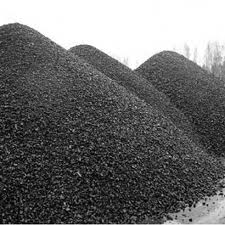 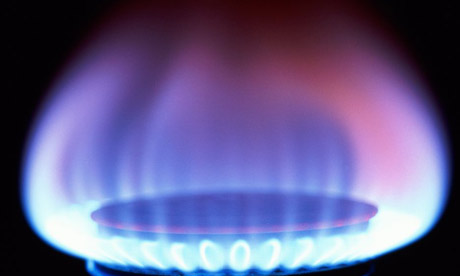 কয়লা
গ্যাস
কাঠ
মূল্যায়ন
তাপ কী  ?
তাপের উৎসগুলো কী কী  ?
তাপ প্রয়োগে কঠিন পদার্থ আয়তন বাড়ে / কমে ?
বাড়ির কাজ
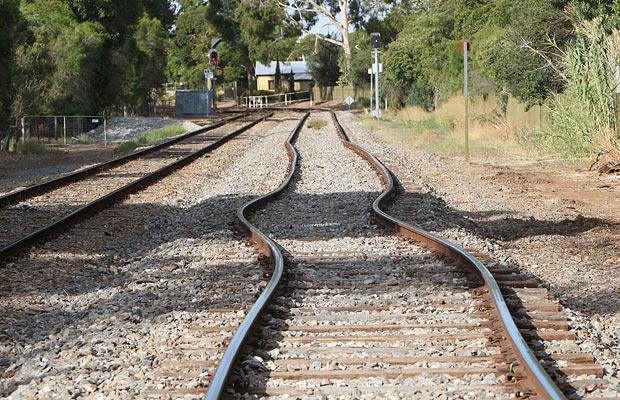 চিত্রে আঁকা বাঁকা রেল লাইনের কারণ ব্যাখ্যা কর?
ধন্যবাদ